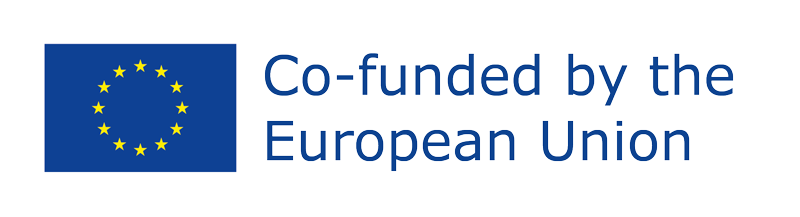 Masterclass Lessons Learned RepositorySWOT Analysis
This project result has been funded with support from the European Commission. This communication reflects the views only of the author, and the Commission cannot be held responsible for any use which may be made of the information contained therein. Submission Number: 2021-1-ES02-KA220-YOU-000028609
Summary
Introduction
Characteristics of SWOT analysis
Relevance and uses of SWOT analysis
Tips on how to carry it out SWOT analysis
Conclusions
Editable template
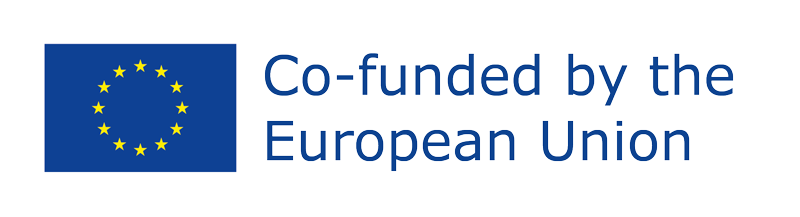 Introduction
Are you starting a new business or developing an idea? Do you know what are your strengths and weakness, or your opportunities and threats? 

SWOT analysis is a technique for assessing the performance, competition, risk and potential of a company, as well as of a part of a company, a product division or also of yourself! 

While simple, a SWOT analysis is a powerful tool for helping you identify competitive opportunities for improvement. It helps you improve your team and business while staying ahead of market trends.

Using internal and external data, the technique can steer companies toward the strategies most likely to succeed, and away from those in which they have been, or are likely to be, less successful.
SWOT ANALYSIS MATRIX
Characteristics of SWOT analysis
SWOT analysis is a framework for identifying and analyzing an organization's strengths, weaknesses, opportunities and threats. This is why we call it SWOT, for its acronym. SWOT analyzes the internal and external environment and the factors that can impact the viability of a decision. 

When you are looking into the strengths of your organization, ask yourself: 
What do we do well? Or, even better: What do we do best?
What does our target audience like about our organization?
To identify the company’s weaknesses, ask yourself: 
Which initiatives are underperforming and why?
What can be improved? What resources could improve our performance?
It’s helpful to consider these questions to come up with opportunities:
Are there market gaps in our services? What do your competitors offer?
What are our business goals for the year?
Finally, to identify external threats, ask yourself:
What changes in the industry are cause for concern?
What new market trends are on the horizon?
[Speaker Notes: https://www.techtarget.com/searchcio/definition/SWOT-analysis-strengths-weaknesses-opportunities-and-threats-analysis
https://asana.com/resources/swot-analysis]
Relevance and uses of SWOT analysisSWOT analysis is often used either at the start of, or as part of, a strategic planning process. If you are wondering if you have to perform a SWOT analysis every month or frequently, don't worry, you don't. SWOT analysis should be done when you are searching for large, general overviews of situations, scenarios, or your business.

Why is a SWOT analysis important?





When is helpful a SWOT analysis?

Before you implement a large change
When you launch a new venture or project
If you would like to identify opportunities for growth and improvement
Any time you want a full overview of your business performance
If you need to identify business performance from different perspectives
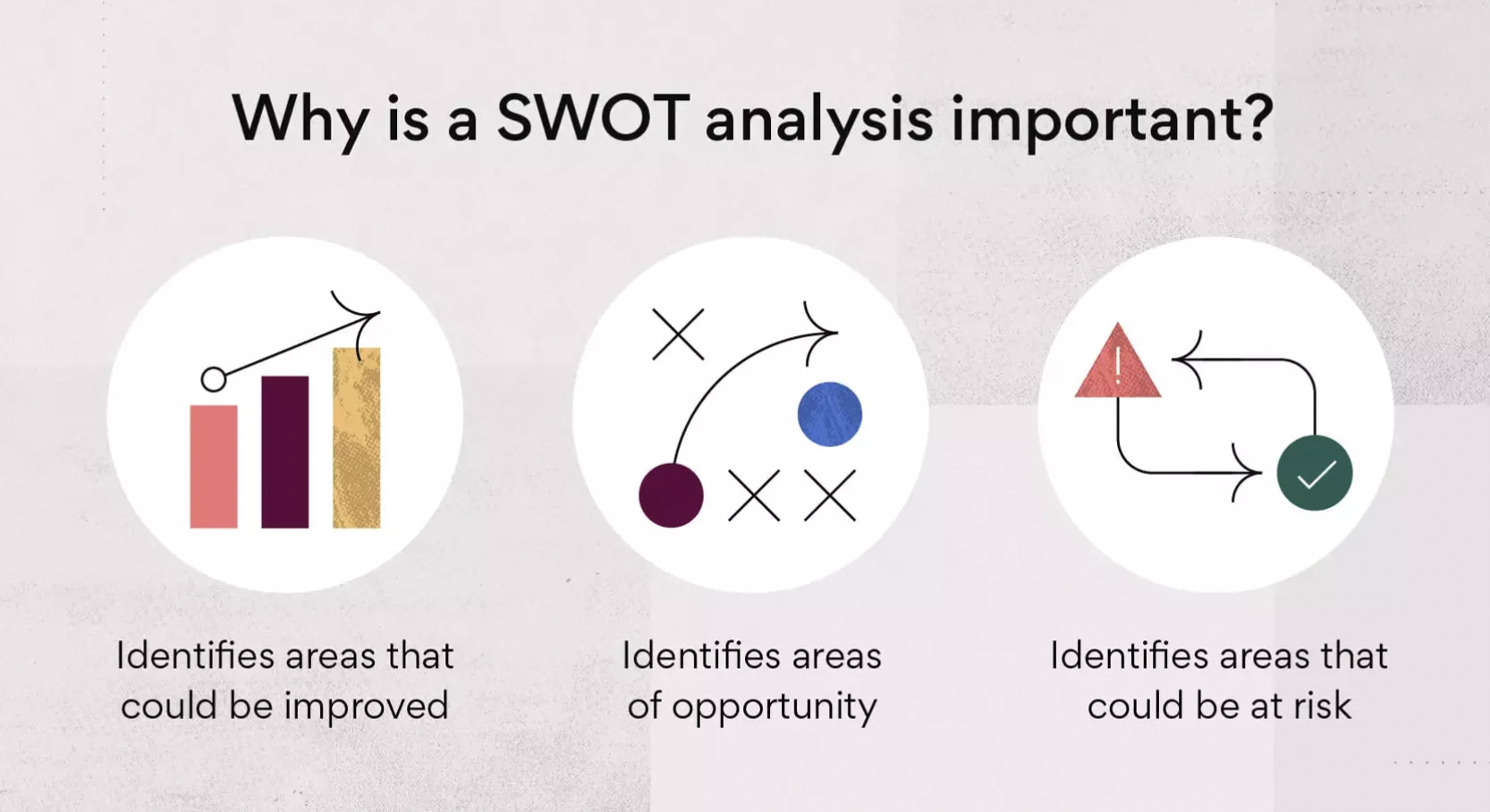 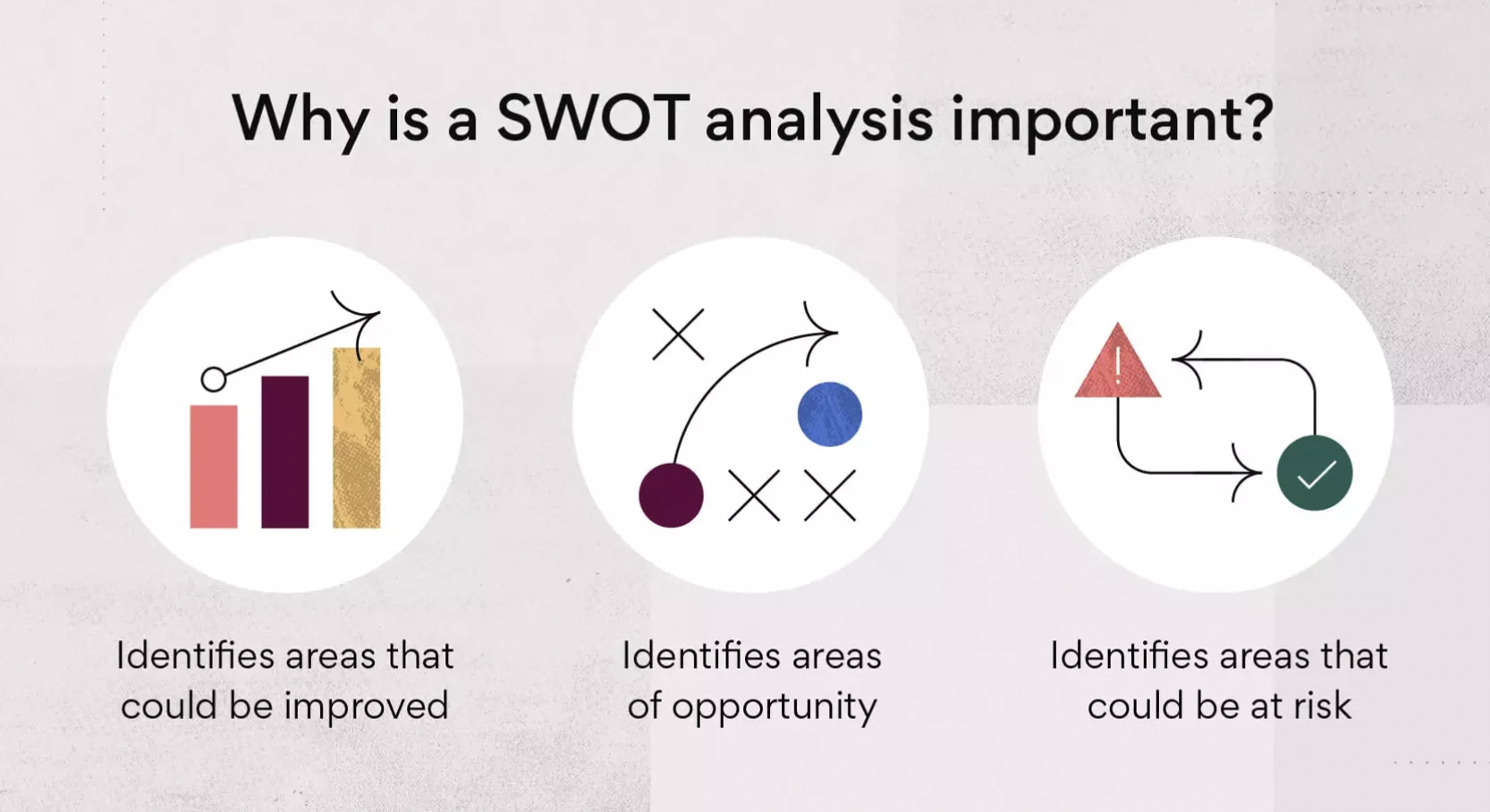 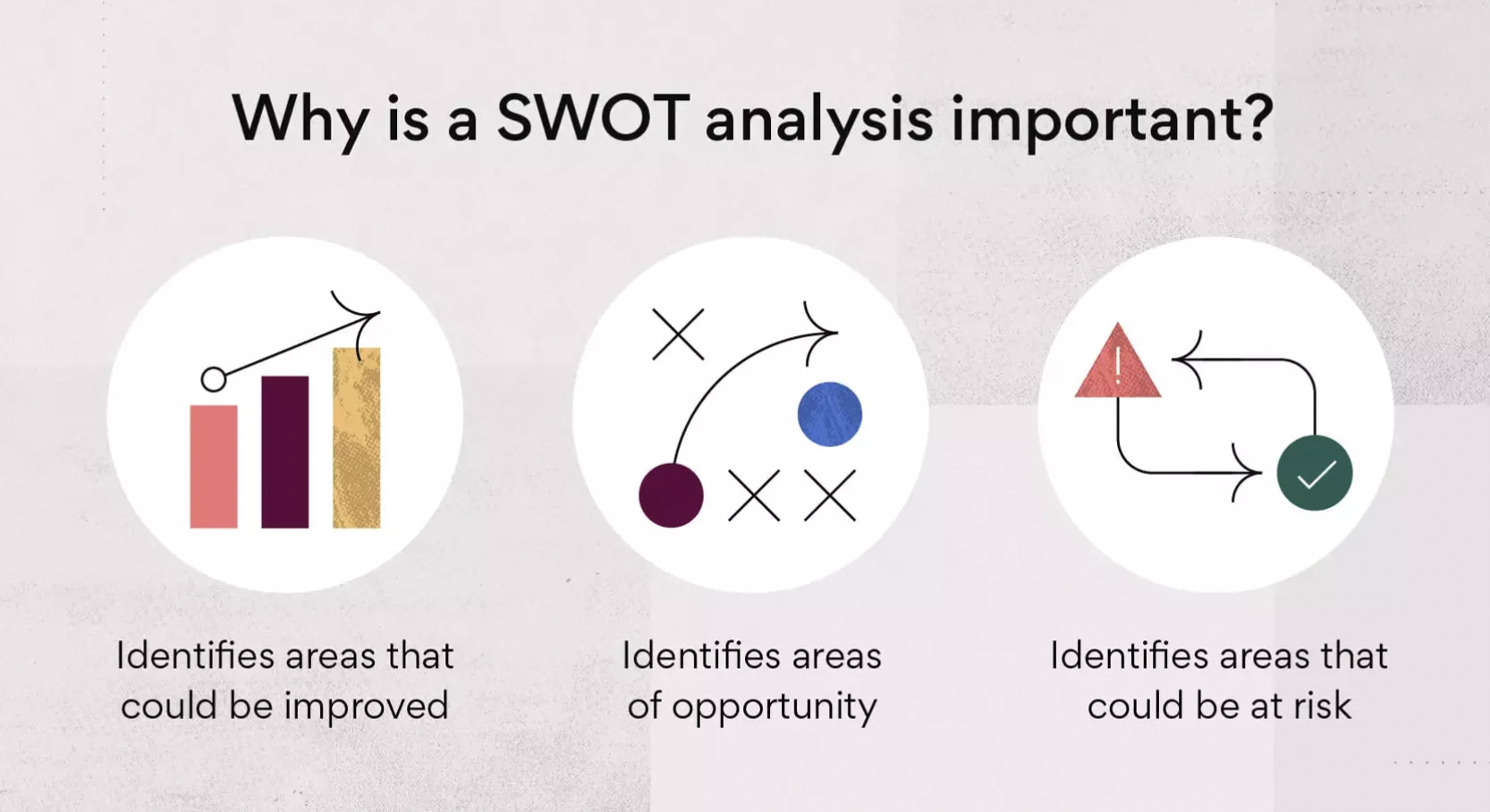 Identifies areas that could be improved
Identifies areas of opportunity
Identifies areas that could be at risk
Tips on how to carry it out SWOT analysis
Consider internal factors:
You can start implementing improvements in a couple of different ways.
Evaluate external factors:
You can pivot your own processes in a way that mitigates negative external factors.
Hold a brainstorming session:
bringing new and innovative ideas can help to spur creativity and inspire action.
Get creative: 
Create fun ways to come up with opportunities. Try randomly selecting anonymous ideas.
Prioritize opportunities: 
Talk through each idea and rank it on a scale of one through 10.
Take action:
You’ll have a list of prioritized opportunities. It is the time to turn them into strengths.
1
2
3
4
5
6
Conclusions

By performing a SWOT analysis you have the opportunity to discover new instances of improvements, initiatives, projects and have greater clarity of the type of management you are developing.


To develop a project or new idea, it is necessary to consider both internal and external factors to maximize strengths and opportunities, and minimize existing weaknesses and threats.
Template SWOT
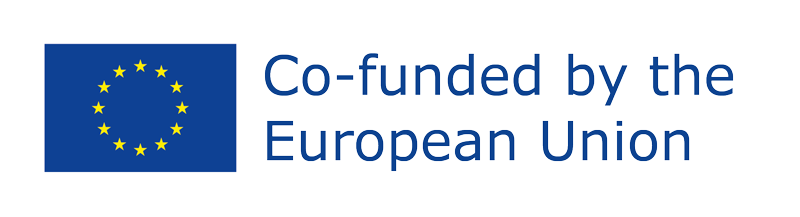 You can duplicate the post-it as many times as you need.
Write down in each quadrant all the information about your idea or business
OPPORTUNITIES
List your opportunities
THREATS
List your threats
STRENGTHS
List your strengths
Insert all the ideas that increase your internal strengths and the external opportunities
Insert all the ideas that increase your internal strengths and minimize the external threats
WEAKNESSES
List your weaknesses
Insert all the ideas that minimize your internal weaknesses and increase the external opportunities
Insert all the ideas that minimize your internal weaknesses and the external threats
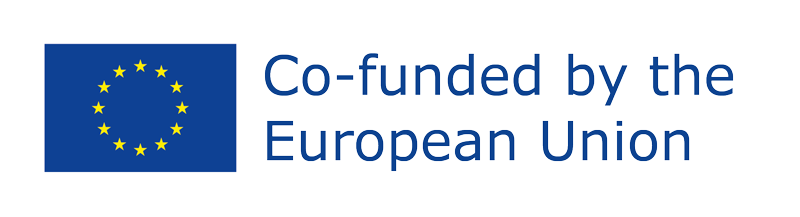 BibliographyBigelow, S.; Pratt, M.; Tucci,L. (2022). SWOT analysis (strengths, weaknesses, opportunities and threats analysis). Tech Target.

Raeburn, A. (2022). SWOT analysis: What it is and how to use it (with examples). Asana.